SECRETARÍA DE HACIENDA      SUBSECRETARÍA DE RECURSOS HUMANOSDIRECCIÓN GENERAL DE DESARROLLO ORGANIZACIONAL
CENTRO DE CAPACITACIÓN 
DEL GOBIERNO DEL ESTADO
Calendario Mensual de Capacitación Correspondiente a Diciembre de 2017
05-DDO-P05-F01/Rev.00
Búscanos en  nuestra página de Facebook CECAP SONORA
Centro de Gobierno, Edificio México 5to piso Tel.  (662) 2 13 22 42 o 2 13 21 17
Correo electrónico para inscripciones: inscripcioncecap@hotmail.com
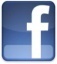 CARTA DESCRIPTIVA
LIBERA EL ESTRÉS … !CONTROLA TU VIDA!
Objetivo general del Curso:

Al finalizar el curso, el participante tendrá una visión más clara del Estrés. Con lo que será capaz de identificar
su sintomatología para poder combatirlo y con ello tener una vida emocional sana y más balanceada. Lo que
por ende traerá consigo un desempeño más compatible y de calidad como servidor público.
Temas abordados:

  ¿Qué es el estrés?
  Síntomas del estrés 
  Diferentes tipos de estrés
 Terapia Japonesa, para combatir el estrés
 Alternativas naturales anti estrés.
Metodología:

El instructor desarrollará el programa a través de medios audiovisuales y otros apoyos didácticos, para facilitar la comprensión de los temas abordados. Es importante la participación y asistencia puntual de los participantes.
Dirigido a:
Todos los servidores públicos, que prestan sus servicios en las dependencias y entidades del gobierno del estado de Sonora.
Duración del Curso:
La duración del curso es de  06 horas de formación a desarrollarse en  01 sesión
CARTA DESCRIPTIVA
FÓRMULAS Y FUNCIONES BÁSICAS EN EXCEL
 
Objetivo general del Curso:
El participante al terminar el curso, aplicará los principios básicos para la creación de fórmulas y podrá automatizar formatos que requieran cálculos basados en las operaciones y funciones básicas.

Temas abordados:
Principios para crear una fórmula
Suma, resta ,multiplicación, división 
Copiar fórmula
Operaciones con paréntesis 
Referencia absoluta
Funciones (Promedio, máximo, mínimo, contar, contara, contar blanco, contar si, raíz, redondear mas y menos, entero, mayúsculas, minúsculas, nombre propio, concatenar, dia, mes, año, hoy)

Metodología:
El instructor explicará los temas que se estudiarán, orientando a los participantes en la aplicación de comandos y operaciones. Los participantes realizarán diferentes ejercicios con el fin de poner en práctica los elementos y herramientas básicas que ofrecen estas tecnologías.

Dirigido a:
Todos los servidores públicos, que prestan sus servicios en las dependencias y entidades del gobierno del estado de Sonora, que necesiten como herramienta de trabajo formulas o funciones básicas del programa Excel.

Duración del Curso:
La duración del curso es de 06 horas de formación a desarrollarse en 01 sesión.
CARTA DESCRIPTIVA
INTRODUCCIÓN AL SISTEMA INTEGRAL DE ARCHIVO

Objetivo general del Curso:
Al finalizar el curso se espera que los participantes identifiquen al Cuadro General de Clasificación Archivística como la herramienta principal para organizar, administrar, conservar y preservar los archivos, así como proporcionarles las herramientas necesarias para su elaboración.  

Temas abordados:
1.- Objetivo
2.- Fundamento legal
3.- Administración de documentos
a).- Archivo de tramite
b).- Archivo de concentración
c).- Cuadro General de clasificación archivística
d).- Catálogo de deposición documental
e).- Identificación de expedientes

Metodología:
 El instructor desarrollará el curso empleando un método de técnicas, dinámicas y actividades grupales que permitan facilitar el estudio y comprensión de los temas abordados. Es importante la activa participación y asistencia
 
Dirigido a:
Todos los servidores públicos, que prestan sus servicios en las dependencias y entidades del gobierno del estado de Sonora.
 
Duración del Curso:
La duración del curso es de  06 horas de formación a desarrollarse en  01 sesión
CARTA DESCRIPTIVA
TALLER: PRIMEROS AUXILIOS

Objetivo general del Curso: Al terminar la capacitación, el participante será capaz de responder de manera adecuada ante la presencia de una emergencia medica, mediante la aplicación de técnicas provisionales y/o solicitud de apoyo a dependencias externas.

Temas abordados:
1.- Introducción
2.- Definición de los Primeros Auxilios
3.- Evaluación de la escena
4.- Revisión del lesionado
5.- Heridas
6.- Hemorragia
7.- Quemaduras
8.-Fracturas
9.-Esguinces y Luxaciones
10.- Vías aéreas
11.-Estado de SHOCK
12.-Paro Cardio-Respiratorio
Metodología: El instructor desarrollará el curso empleando un método de técnicas, expositivas, demostrativas y practicas, que permitan facilitar el estudio y comprensión de los temas abordados. Es importante la activa participación y asistencia.

Dirigido a:
Todos los servidores públicos, que prestan sus servicios en las dependencias y entidades del gobierno del estado de Sonora.

 Duración del Curso: 
La duración del curso es de 4 horas de formación a desarrollarse en 1 sesión.
CARTA DESCRIPTIVA
INNOVACION Y CALIDAD EN LA ADMINISTRACION PUBLICA
 
Objetivo general del curso: 
Tiene como objetivo promover un espacio de análisis sobre experiencias en proyectos de Innovación y gestión de calidad en la administración publica, destacando la importancia de la innovación, que llevada al ámbito público es una forma efectiva de crear valor para los ciudadanos. Asimismo se analizara como se construye una cultura de calidad al interior de la estructura administrativa del gobierno del estado de Sonora, identificando estrategias entre los actores intervinientes en ella y análisis de casos concretos.

Temas abordados: 
La innovación como una herramienta para el desarrollo
La Calidad en la Gestión
Practicas innovadoras
Modelos de calidad y su aplicación en la administración publica, caso Sonora
Análisis de casos

Metodología:
El curso se pretende llevar por medio de una interacción permanente de los participantes y el instructor. La exposición de las unidades temáticas estará a cargo del segundo, en tanto que los capacitandos se ocuparán de participar de las lecturas recomendadas  con el fin de utilizar las técnicas de enseñanza-aprendizaje como: Lectura Comentada,  experiencias personales y lluvia de ideas; de esta manera, se pretende que la sala de capacitación se convierta en un lugar de análisis y discusión para llegar a conclusiones útiles y enriquecedoras. 

Dirigido a:
Todos los servidores públicos, que prestan sus servicios en las dependencias y entidades del gobierno del estado de Sonora.

Duración del Curso: 
La duración del curso es de  12 horas de formación a desarrollarse en  02 sesiones de 06 horas cada una.